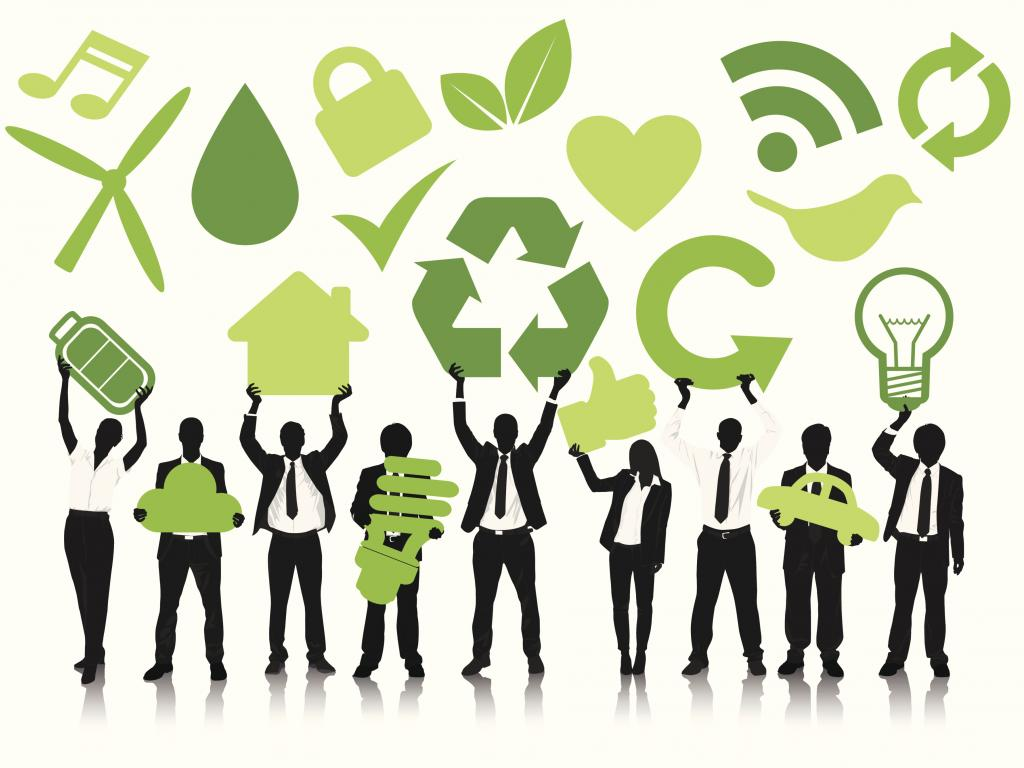 Water en Energie
Startopdracht:
Welke vraagstukken in de stad op het gebied van Water & Energie kun je aanpakken met een community?

Zoek 2 voorbeelden in Tilburg of directe omgeving. 
Welke inhoudelijke water & energie vraagstukken zitten hier in.

Maak een overzicht van de aan een Community verbonden inhoudelijke thema’s die jij in dit IBS behandeld wil zien. 

Presenteer je bevindingen om 15.00 uur.